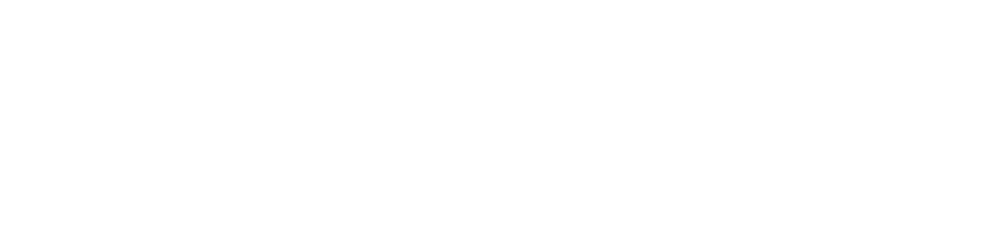 Sunday Morning
1 Samuel 31:1-6
Joshua Tapp
True Words Baptist Church – 1377 S. 20th St. Louisville, KY – TrueWordsBaptist.org
1 Samuel 31:1-3   Now the Philistines fought against Israel: and the men of Israel fled from before the Philistines, and fell down slain in mount Gilboa.  2 And the Philistines followed hard upon Saul and upon his sons; and the Philistines slew Jonathan, and Abinadab, and Malchi-shua, Saul's sons.  3 And the battle went sore against Saul, and the archers hit him; and he was sore wounded of the archers.
1 Samuel 31:4-6   Then said Saul unto his armourbearer, Draw thy sword, and thrust me through therewith; lest these uncircumcised come and thrust me through, and abuse me. But his armourbearer would not; for he was sore afraid. Therefore Saul took a sword, and fell upon it.  5 And when his armourbearer saw that Saul was dead, he fell likewise upon his sword, and died with him.  6 So Saul died, and his three sons, and his armourbearer, and all his men, that same day together.
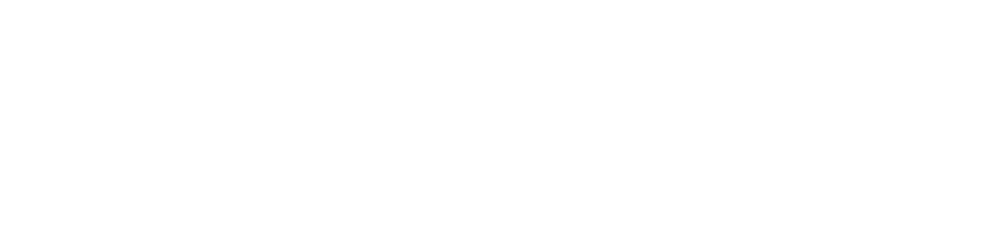 Title of the Sermon
A Man Who Fell On
His Own Sword
True Words Baptist Church – 1377 S. 20th St. Louisville, KY – TrueWordsBaptist.org
1 Samuel 31:3-4  And the battle went sore against Saul, and the archers hit him; and he was sore wounded of the archers.  4 Then said Saul unto his armourbearer, Draw thy sword, and thrust me through therewith; lest these uncircumcised come and thrust me through, and abuse me. But his armourbearer would not; for he was sore afraid. Therefore Saul took a sword, and fell upon it.
1 Samuel 31:5-6  And when his armourbearer saw that Saul was dead, he fell likewise upon his sword, and died with him.  6 So Saul died, and his three sons, and his armourbearer, and all his men, that same day together.
1 Samuel 9:1-2  Now there was a man of Benjamin, whose name was Kish, the son of Abiel, the son of Zeror, the son of Bechorath, the son of Aphiah, a Benjamite, a mighty man of power.  2 And he had a son, whose name was Saul, a choice young man, and a goodly: and there was not among the children of Israel a goodlier person than he: from his shoulders and upward he was higher than any of the people.
1 Samuel 9:15-17  Now the LORD had told Samuel in his ear a day before Saul came, saying,  16 To morrow about this time I will send thee a man out of the land of Benjamin, and thou shalt anoint him to be captain over my people Israel, that he may save my people out of the hand of the Philistines: for I have looked upon my people, because their cry is come unto me.  17 And when Samuel saw Saul, the LORD said unto him, Behold the man whom I spake to thee of! this same shall reign over my people.
1 Samuel 9:21-22  And Saul answered and said, Am not I a Benjamite, of the smallest of the tribes of Israel? and my family the least of all the families of the tribe of Benjamin? wherefore then speakest thou so to me?  22 And Samuel took Saul and his servant, and brought them into the parlour, and made them sit in the chiefest place among them that were bidden, which were about thirty persons.
1 Samuel 10:5-7  After that thou shalt come to the hill of God, where is the garrison of the Philistines: and it shall come to pass, when thou art come thither to the city, that thou shalt meet a company of prophets coming down from the high place with a psaltery, and a tabret, and a pipe, and a harp, before them; and they shall prophesy:  6 And the Spirit of the LORD will come upon thee, and thou shalt prophesy with them, and shalt be turned into another man.  7 And let it be, when these signs are come unto thee, that thou do as occasion serve thee; for God is with thee.
1 Samuel 10:9-10  And it was so, that when he had turned his back to go from Samuel, God gave him another heart: and all those signs came to pass that day.  10 And when they came thither to the hill, behold, a company of prophets met him; and the Spirit of God came upon him, and he prophesied among them.
1 Samuel 11:3-4  And the elders of Jabesh said unto him, Give us seven days' respite, that we may send messengers unto all the coasts of Israel: and then, if there be no man to save us, we will come out to thee.  4 Then came the messengers to Gibeah of Saul, and told the tidings in the ears of the people: and all the people lifted up their voices, and wept.
1 Samuel 11:5-7  And, behold, Saul came after the herd out of the field; and Saul said, What aileth the people that they weep? And they told him the tidings of the men of Jabesh.  6 And the Spirit of God came upon Saul when he heard those tidings, and his anger was kindled greatly.  7 And he took a yoke of oxen, and hewed them in pieces, and sent them throughout all the coasts of Israel by the hands of messengers, saying, Whosoever cometh not forth after Saul and after Samuel, so shall it be done unto his oxen. And the fear of the LORD fell on the people, and they came out with one consent.
1 Samuel 12:6  And Samuel said unto the people, It is the LORD that advanced Moses and Aaron, and that brought your fathers up out of the land of Egypt.
1 Samuel 12:24-25  Only fear the LORD, and serve him in truth with all your heart: for consider how great things he hath done for you.  25 But if ye shall still do wickedly, ye shall be consumed, both ye and your king.
1 Samuel 13:7-8  And some of the Hebrews went over Jordan to the land of Gad and Gilead. As for Saul, he was yet in Gilgal, and all the people followed him trembling.  8 And he tarried seven days, according to the set time that Samuel had appointed: but Samuel came not to Gilgal; and the people were scattered from him.
1 Samuel 13:9-10  And Saul said, Bring hither a burnt offering to me, and peace offerings. And he offered the burnt offering.  10 And it came to pass, that as soon as he had made an end of offering the burnt offering, behold, Samuel came; and Saul went out to meet him, that he might salute him.
1 Samuel 13:11-12  And Samuel said, What hast thou done? And Saul said, Because I saw that the people were scattered from me, and that thou camest not within the days appointed, and that the Philistines gathered themselves together at Michmash;  12 Therefore said I, The Philistines will come down now upon me to Gilgal, and I have not made supplication unto the LORD: I forced myself therefore, and offered a burnt offering.
1 Samuel 13:13-14  And Samuel said to Saul, Thou hast done foolishly: thou hast not kept the commandment of the LORD thy God, which he commanded thee: for now would the LORD have established thy kingdom upon Israel for ever.  14 But now thy kingdom shall not continue: the LORD hath sought him a man after his own heart, and the LORD hath commanded him to be captain over his people, because thou hast not kept that which the LORD commanded thee.
1 Samuel 15:11  It repenteth me that I have set up Saul to be king: for he is turned back from following me, and hath not performed my commandments. And it grieved Samuel; and he cried unto the LORD all night.
1 Samuel 22:16-17  And the king said, Thou shalt surely die, Ahimelech, thou, and all thy father's house.  17 And the king said unto the footmen that stood about him, Turn, and slay the priests of the LORD; because their hand also is with David, and because they knew when he fled, and did not shew it to me. But the servants of the king would not put forth their hand to fall upon the priests of the LORD.
1 Samuel 22:18-19  And the king said to Doeg, Turn thou, and fall upon the priests. And Doeg the Edomite turned, and he fell upon the priests, and slew on that day fourscore and five persons that did wear a linen ephod.  19 And Nob, the city of the priests, smote he with the edge of the sword, both men and women, children and sucklings, and oxen, and asses, and sheep, with the edge of the sword.
1 Samuel 28:15-16  And Samuel said to Saul, Why hast thou disquieted me, to bring me up? And Saul answered, I am sore distressed; for the Philistines make war against me, and God is departed from me, and answereth me no more, neither by prophets, nor by dreams: therefore I have called thee, that thou mayest make known unto me what I shall do.  16 Then said Samuel, Wherefore then dost thou ask of me, seeing the LORD is departed from thee, and is become thine enemy?
1 Samuel 28:17-19  And the LORD hath done to him, as he spake by me: for the LORD hath rent the kingdom out of thine hand, and given it to thy neighbour, even to David:  18 Because thou obeyedst not the voice of the LORD, nor executedst his fierce wrath upon Amalek, therefore hath the LORD done this thing unto thee this day.  19 Moreover the LORD will also deliver Israel with thee into the hand of the Philistines: and to morrow shalt thou and thy sons be with me: the LORD also shall deliver the host of Israel into the hand of the Philistines.
1 Samuel 31:4-6  Then said Saul unto his armourbearer, Draw thy sword, and thrust me through therewith; lest these uncircumcised come and thrust me through, and abuse me. But his armourbearer would not; for he was sore afraid. Therefore Saul took a sword, and fell upon it.  5 And when his armourbearer saw that Saul was dead, he fell likewise upon his sword, and died with him.  6 So Saul died, and his three sons, and his armourbearer, and all his men, that same day together.
1 Chronicles 10:13-14  So Saul died for his transgression which he committed against the LORD, even against the word of the LORD, which he kept not, and also for asking counsel of one that had a familiar spirit, to inquire of it;  14 And inquired not of the LORD: therefore he slew him, and turned the kingdom unto David the son of Jesse.
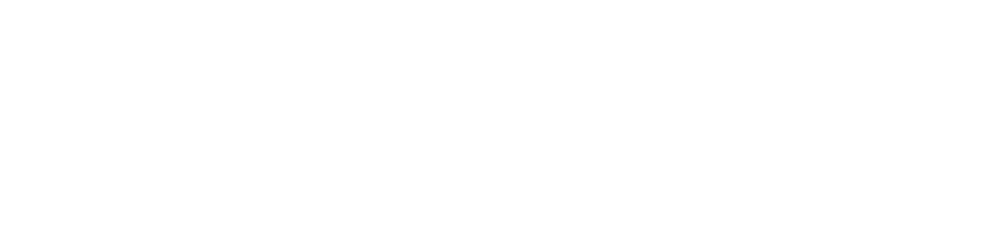 Visit Us:

TrueWordsBaptist.org
True Words Baptist Church – 1377 S. 20th St. Louisville, KY – TrueWordsBaptist.org